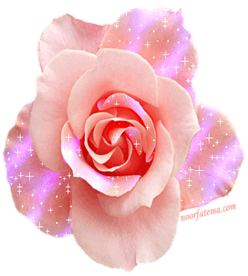 المادة : تطوير المناهج  

       الموضوع  :الاتجاهات العالمية لبناء المناهج
 
      ا.م.د بتول فاضل جواد

      المرحلة :  الرابعة
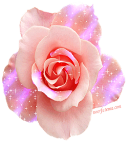 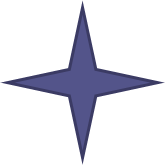 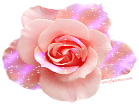 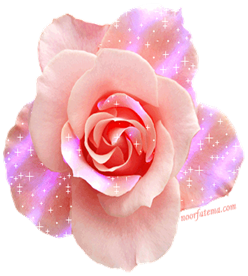 وترى في التطوير عمليّة شاملة تتناول المنهج عموماً , بدءاً من فلسفته وأهدافه , وانتهاء بعمليّة تقويمه " وعليه فإنّ خطّة التطوير الشامل للمنهج يجب أن تبدأ بتطوير الأهداف ؛ تحديداً وصياغة وتنويعاً , وفي ضوء ذلك يعاد النظر في اختيار المحتوى , وأساليب تنظيمه , بناء على أحدث ما وصل إليه مجال المادّة , وأساليب التربية , ونظريّات علم النفس , ثمّ يتمّ اختيار طرائق التدريس وأساليب التعلّم التي قد تتغيّر بعض الشيء عن الأساليب القديمة ؛ نظراً لحداثة المحتوى والخبرات التعليميّة , فق يتمّ على سبيل المثال التركيز على الطريقة الكلّيّة في تدريس القراءة بدلاً من الطريقة الجزئيّة التي كانت سائدة في المنهج السابق , أو تستخدم أساليب التدريس الجمعيّ بدلاً من الفرديّ ؛ نظراً لزيادة أعداد التلاميذ في المدارس , وقد يتمّ إدخال تقنيّات حديثة ؛ لزيادة قدرة المعلّم على ضبط الفروق الفرديّة بين المتعلّمين , وينتج عن ذلك كلّه تطوير في أساليب القياس والتقويم والامتحانات , بحيث تصبح قادرة على تقويم مقدار النموّ الذي حقّقه كلّ تلميذ في مختلف المجالات العقليّة و المهارية  والوجدانيّة .
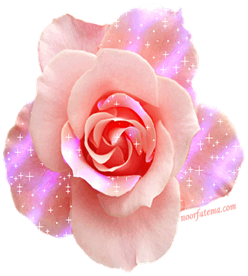 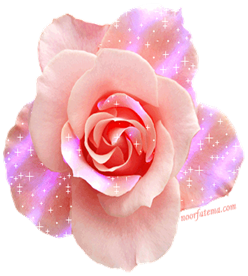 ويعدّ هذا التطوير ناقصاً إذا لم يصاحبه تطوير في التوجيه والإشراف الفنّيّ , لا سيّما إذا كان نظام التعليم مركزيّاً , كما ينبغي أن يشمل التطوير تدريب المعلّمين على تطبيق المنهج المطوّر , بل يجب أن يمتدّ إلى برامج الإعداد في كلّيّات التربية , وكلّيّات المعلّمين ؛ بغية إكساب الخرّيجين المهارات والمعلومات والاتّجاهات التي تؤهّلهم للتعامل مع المنهج المطوّر بكلّ كفاءة واقتدار
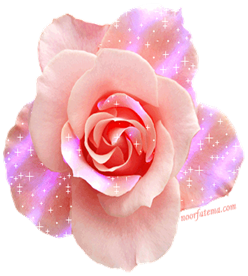 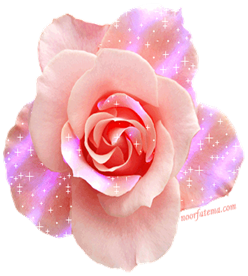 ومن الاتجاهات العالمية الحديثة والمعاصرة لبناء المناهج أيضاً من المعروف أن المناهج تتأثر بمستوى التقدم العلمي والتقني ، وتطوير الفكر التربوي بنحو عام ، كذلك تتأثر بنتائج البحث العلمي والتجريب في التربية والتعليم ، فضلاً عن تأثرها بالاتجاه نحو الدراسات المستقبلية ، وبفعل هذه العوامل شهد العالم ظهور اتجاهات حديثة في المناهج فبعد أن كانت المناهج تركز على المادة الدراسية وتتمحور حولها انتقلت إلى الاهتمام بالمتعلم ، وبعد أن تبين أن ميول الطالب لا تصلح أساساً وحيداً لبناء المناهج؛ لأنها غير مستقرة وقد لا تتوافق دائماً مع قدراته وأن المناهج المبنية على أساس الميول لا تقدم منظومة خبراتية متصلة تتابع وتتواصل الخبرات فيها ظهرت اتجاهات حديثة منها: المنهج التقني، والمنهج الإنساني، وظهر مفهوم البنية المعرفية ، وما تقتضي من عمليات تنظيم وتكامل ، وظهر التعليم المبرمج هذا من حيث التصميم .
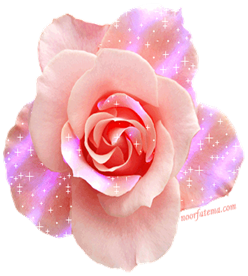 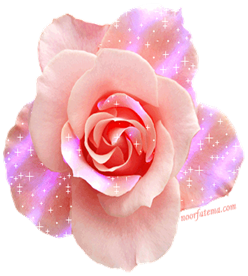 مبادئ الاتجاهات العالمية لبناء المناهج:
1ـ المحافظة والتقدم: أي عدم إهمال هوية الأمة وترائها، ولا يغفل ما يحصل في العالم من تطور.
2ـ القدرة على استيعاب خصائص المجتمع ومصادره: وتعني عدم اقتصار المنهج الحديث في قاعة الدرس والمدرسة، وإنما يجب أن يمتد إلى البيت والمجتمع والبيئة الطبيعية المحلية واستثمار مصادر التعليم فيها.
3ـ الاهتمام بالدراسات السايكولوجية المتصلة بنظريات التعلم.
4ـ وظيفة التربية تمكين الأفراد من التعلم الذاتي.
5ـ التطوير والتغير المستمر في المنهج
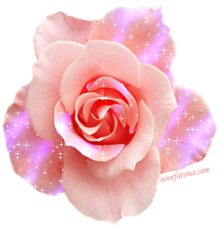 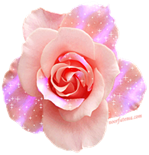 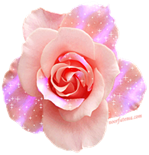 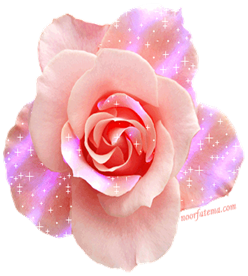 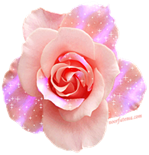 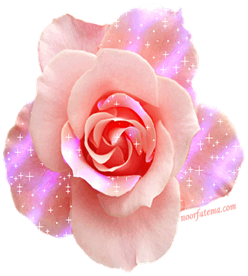 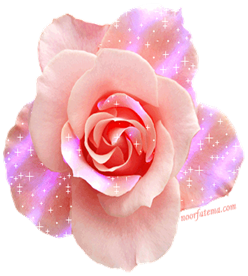 6ـ الاتجاه نحو تعلم التكنولوجيا في جميع مراحل التعلم.
7ـ التغير في وظيفة الكتاب المدرسي وإعادة النظر فيها.
8ـ تنوع أساليب التعليم وتغيرها في ضوء نتائج البحوث والدراسات التربوية التجريبية والميدانية المختلفة.
9ـ الأخذ بمبدأ التخطيط طويل المدى في ضوء ما سيكون عليه الحال في المستقبل .
10ـ اعتماد المدخل البيئي في بناء المنهج وتطويره.
11ـ الأخذ بمبدأ المشاركة بين جميع من لهم صلة بالمنهج في عمليات المنهج، تخطيطاً، وتقويماً ، وتطويراً.
12ـ احتواء المنهج على المستحدثات التي أظهرت وأثبتت البحوث جدواها
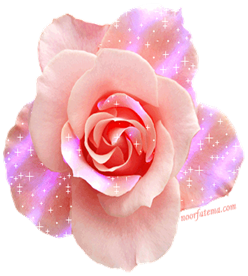 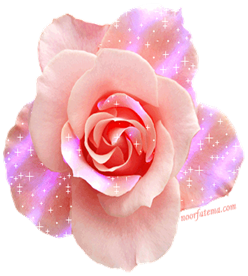 مميزات الاتجاهات العالمية لبناء المناهج:
1ـ يراعي المنهج واقع حال المجتمع وطبيعة المتعلم وخصائص نموه.
2ـ يساعد المنهج المتعلمين على التكيف مع المجتمع.
3ـ يٌعد المنهج بطريقة تعاونية.
4ـ ينوع المنهج الحديث في اختيار طرائق التدريس ويراعي الفروق الفردية.
5ـ يستخدم المنهج الحديث الوسائل المتنوعة ويجعل التعليم أكثر ثباتاً.
6ـ دور المعلم فيه تنظيم التعلم وتوفير الشروط اللازمة لنجاحه، وليس لتلقينه
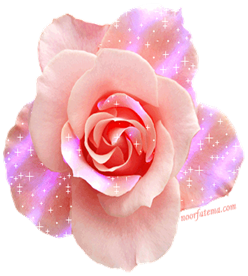 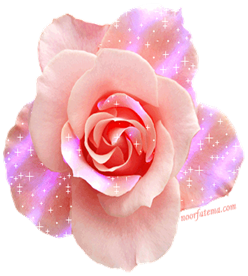 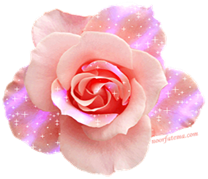 معايير أهداف المنهج  في ضوء الاتجاهات العالمية لبناء المنهج:
1ـ تنمية مواهب المجتمع إلى أقصى ما يمكن.
2ـ كيفية التعايش مع الآخرين.
3ـ تحقيق الذات.
4ـ إذكاء القدرة على التحليل.
5ـ الاهتمام بالتعليم للمستقبل والتنمية الاقتصادية والمشاركة المجتمعية.
وشددت الاتجاهات الحديثة في المناهج  على دور البحث العلمي والتجريب بوصفه الضمان الأكيد للتأكد من بلوغ الأهداف المحددة، و يشمل اتجاه الأهداف انموذج تيلر وانموذج ويلر  ويتألف انموذج تيلر من أربعة مكونات هي: (لأهداف ، المحتوى ، التنظيم ، التقويم )، أما انموذج كير فقد اوضح المصادر التي تشتق منها الأهداف التي هي:( الطلاب، المجتمع ، المواد وطبيعتها) .
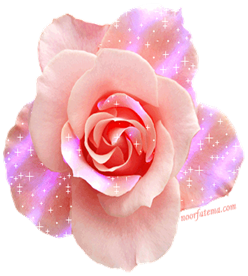 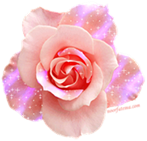 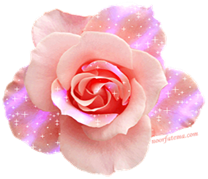 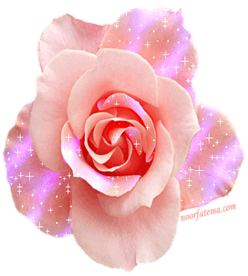 معايير تنظيم محتوى المنهج الحديث وفق الاتجاهات العالمية لبناء المناهج :
1ـ الاستمرارية: وتعني استمرار الاتصال وتنمية الخبرات والمهارات المطلوبة والتزود بمواد أكثر تعقيداً كلما ارتقينا من مرحلة إلى أخرى، ويرى تايلر أن الاستمرارية علاقة راسية في تنظيم المحتوى للمنهج بحيث تزداد صعوبة المنهج تدريجياً.
2ـ التتابع: ويقصد به أن تكون الخبرة الحالية التي اكتسبها الطلاب مبنية على أساس الخبرات السابقة وأساساً للخبرات اللاحقة.
3ـ التكامل: ويعني وحدة المعرفة، والعلاقة الأفقية بين الميادين المختلفة للمنهج.
4ـ المرونة: ويعني بها إمكانية تطويع المحتوى والطريقة لظروف الطلاب والمدرسة والبيئة التي يعملون فيها.
5ـ التراكم: ويقصد به التقدم العلمي والتقني والمعرفي التي تحتاج إلى دقة في التحليل، والفهم، والتطبيق، وإيجاد العلاقة بين الأفكار
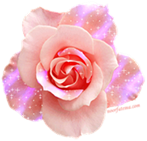 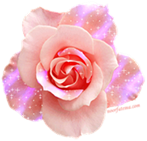 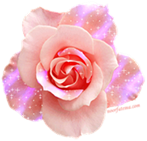 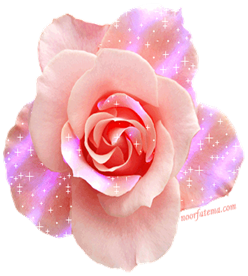 معايير اختيار الطرائق والأنشطة التعليمية في بناء المناهج في ضوء الاتجاهات العالمية لبناء المناهج:
1ـ ينبغي أن يكون للطرائق والأنشطة التعليمية مضمون وغاية يسعى إلى تحقيقها المعلم أو المدرس.
2ـ إن تكون مخططة بنحو دقيق وشامل ويمكن إحداث تغير ملحوظ في سلوك المتعلم.
3ـ  التأكيد على مصاحبة النشاط التعليمي للنشاط التعلمي.
4ـ  ارتباط اختيار الطرائق والأنشطة التعليمية بأهداف المنهج.
5ـ خضوع الطرائق والأنشطة التعليمية للتقويم لمعرفة فاعليتهما في تحقيق الأهداف المنشودة.
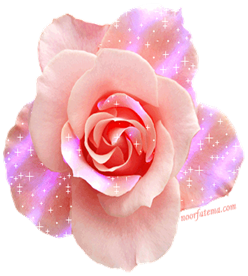 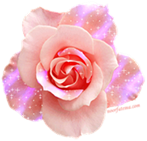 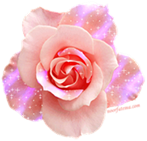 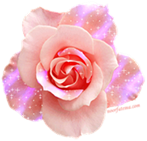 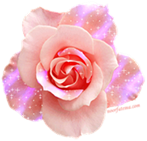 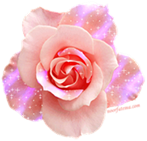 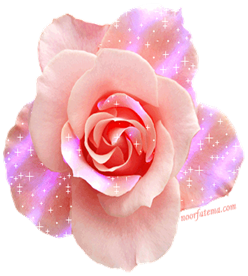 أنواع التقويم في المنهج الحديث في ضوء الاتجاهات العالمية لبناء المناهج:
1ـ التقويم المبدئي: ويطلق عليه التقويم التمهيدي ، ويتم قبل البدء في تطبيق البرنامج التعليمي أو المنهج.
2ـ التقويم التكويني: ويطلق علية التقويم البنائي أو المستمر ، ويلعب دوراً مهماً في العملية التعليمية ، ويتم في فترات مختلفة في أثناء تطبيق المنهج.
3ـ التقويم التشخيصي: يستعمل هذا النوع من التقويم في تحديد الطلبة الذين يتأثر سلوكهم أو تعلمهم سلباً بعوامل خارجة عن برنامج التدريس، ويشمل هذا التقويم العوامل الجسمية ، والوجدانية، والبيئية، والنفسية خارج غرفة الصف.
4ـ التقويم الختامي: ويطلق عليه أيضاً التقويم الختامي أو التجميعي ، ويستعمل لقياس النتاجات التعليمية التي تتم من طريق مادة دراسية كاملة.
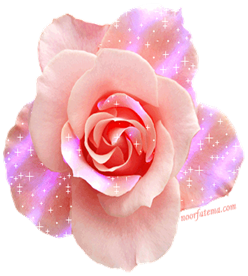 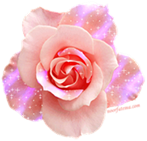 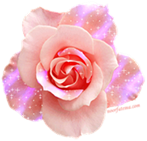 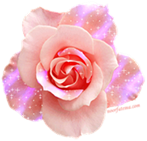 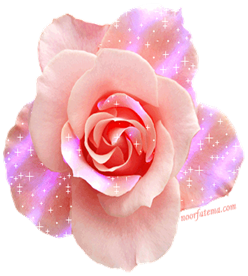 5ـ التقويم التتبعي: ويتم هذا النوع من التقويم من طريق متابعة المتعلم بعد التخرج؛ لأنه يوفر تغذية راجعة عن آثار المنهج المستقبلية الخاصة بفاعلية المتعلم في العمل.
6ـ التقويم المؤسسي: وهو تقويم تشخيصي علاجي ؛ لتحديد جوانب القوة والضعف  في أداء المؤسسة التعليمة من أجل تعزيز نقاط القوة، وعلاج نقاط الضعف.
7ـ التقويم الأصيل: ويطلق التقويم البديل ، والتقويم الواقعي، والتقويم الشامل ، والتقويم القائم على الأداء، والتقويم القائم على الأحكام، والتقويم المباشر، ويستعمل لقياس الأساليب أو الصيغ التي تتراوح بين استجابات بسيطة مفتوحة يكتبها المتعلم ، وتوضيحات شاملة ، وتجمعات من الأعمال المتكاملة للمتعلم عبر الزمن، وهذا التقويم بديل عن أساليب التقويم التقليدية وخلاف للاختبارات المقننة، فهو يقيس قدرة المتعلم على تطبيق المعارف والمهارات العلمية ليعبر عن حقيقة أدائه، ويقيس ايضا المهمات التي يقوم بها المتعلم خارج المدرسة .
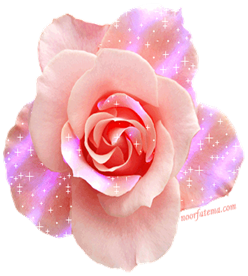 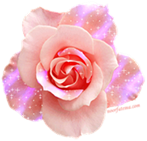 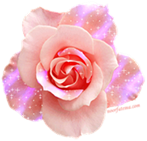 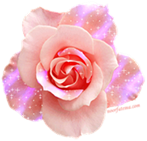 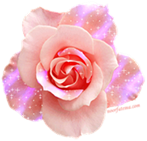 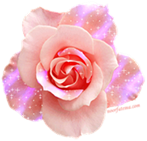